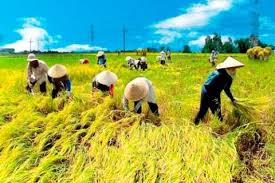 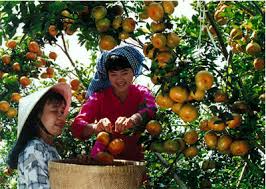 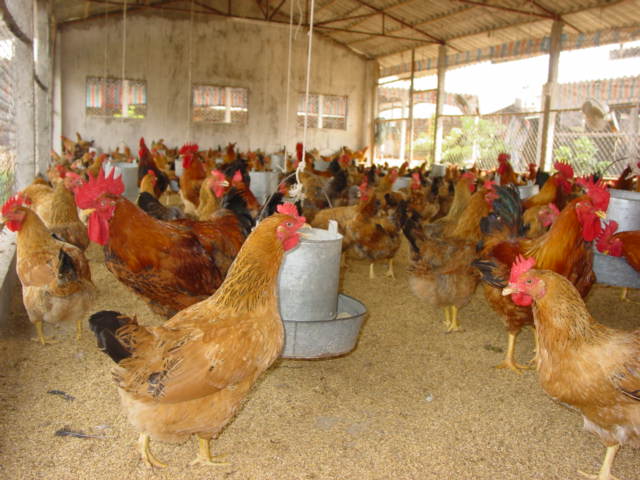 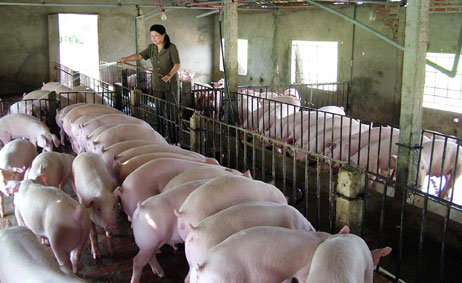 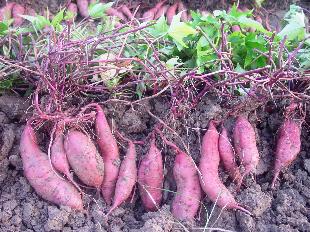 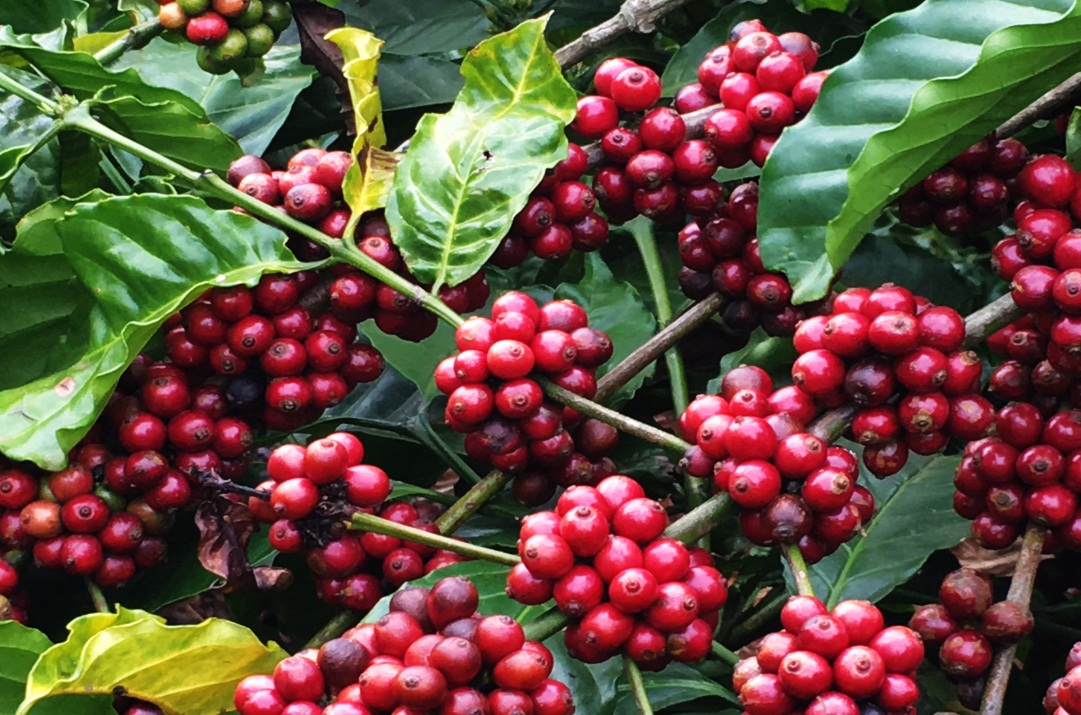 BÀI 8. SỰ PHÁT TRIỂN VÀ PHÂN BỐ 
NÔNG NGHIỆP
NỘI DUNG CHÍNH
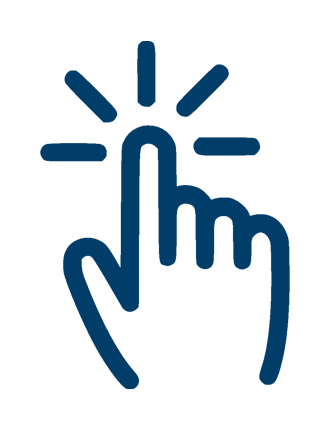 I. Ngành trồng trọt
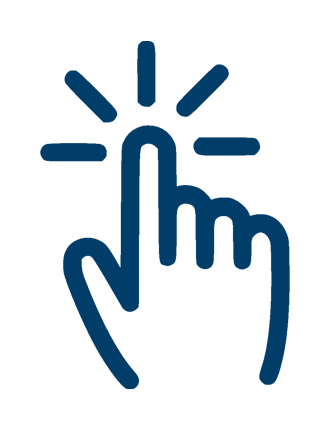 II.Ngành chăn nuôi
BÀI 8. SỰ PHÁT TRIỂN VÀ PHÂN BỐ NÔNG NGHIỆP
NÔNG NGHIỆP
Trồng trọt: chiếm tỉ trọng lớn, giảm
Chăn nuôi: chiếm tỉ trọng nhỏ, tăng
BÀI 8. SỰ PHÁT TRIỂN VÀ PHÂN BỐ NÔNG NGHIỆP
I. Ngành trồng trọt
NGÀNH TRỒNG TRỌT
1. Cây lương thực
Cây lương thực
Cây công nghiệp
Cây ăn quả
BÀI 8. SỰ PHÁT TRIỂN VÀ PHÂN BỐ NÔNG NGHIỆP
 Đặc điểm chung:
Phát triển vững chắc, sản phẩm đa dạng, trồng trọt vẫn là ngành chính
Giảm 6,3%
Tăng 9,2%
I. Ngành trồng trọt
Giảm 2,9%
1. Cây lương thực
BẢNG  8.1: CƠ CẤU GIÁ TRỊ SẢN XUẤT 
NGÀNH TRỒNG TRỌT(%)
Chiếm tỉ trọng cao, đang giảm nhẹ.(Chuyển đổi cơ cấu cây trồng)
Cây lương thực gồm những loại cây chủ yếu nào ?
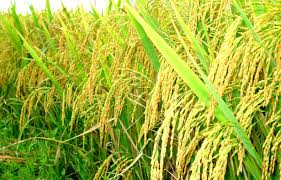 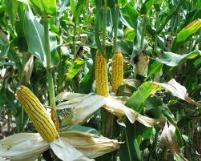 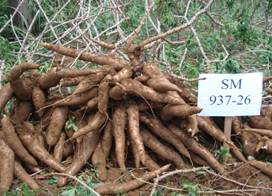 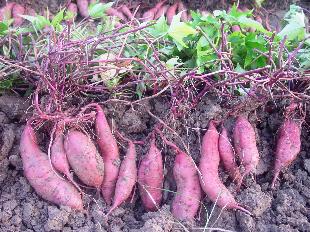 BÀI 8. SỰ PHÁT TRIỂN VÀ PHÂN BỐ NÔNG NGHIỆP
 Đặc điểm chung:
Phát triển vững chắc, sản phẩm đa dạng, trồng trọt vẫn là ngành chính
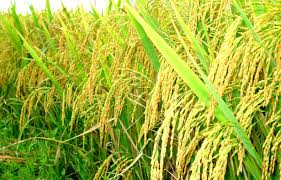 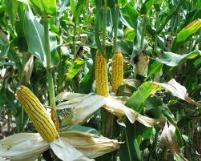 I. Ngành trồng trọt
1. Cây lương thực
Lúa là cây lương thực chính.
Cơ cấu đa dạng.
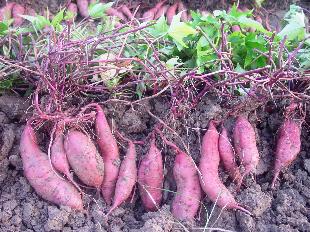 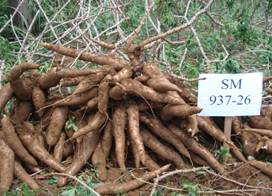 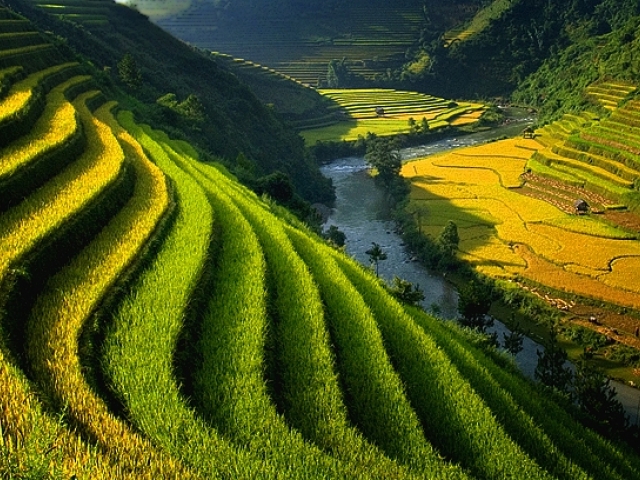 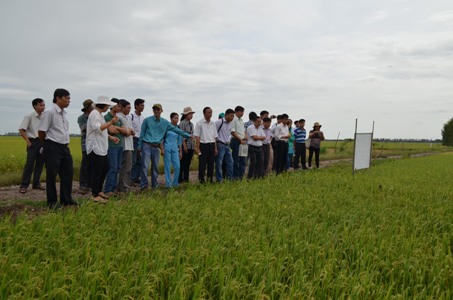 BÀI 8. SỰ PHÁT TRIỂN VÀ PHÂN BỐ NÔNG NGHIỆP
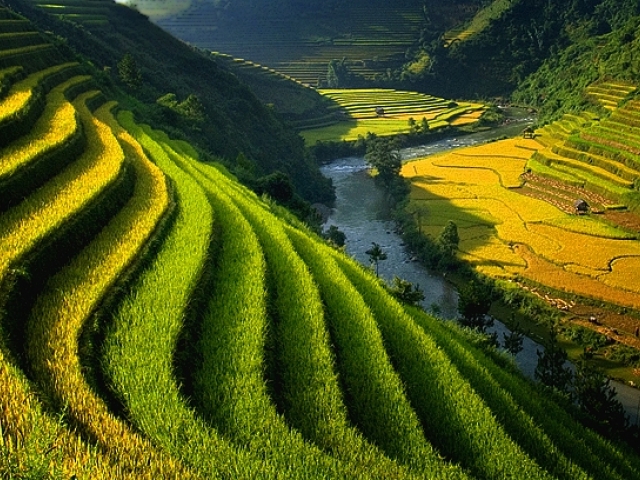 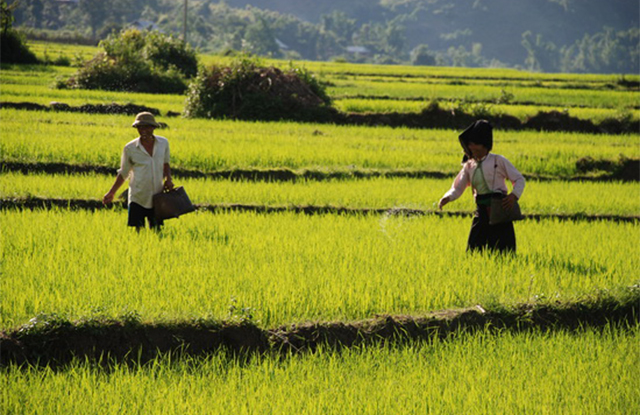  Đặc điểm chung:
Phát triển vững chắc, sản phẩm đa dạng, trồng trọt vẫn là ngành chính
I. Ngành trồng trọt
1. Cây lương thực
MIỀN NÚI VÀ TRUNG DU
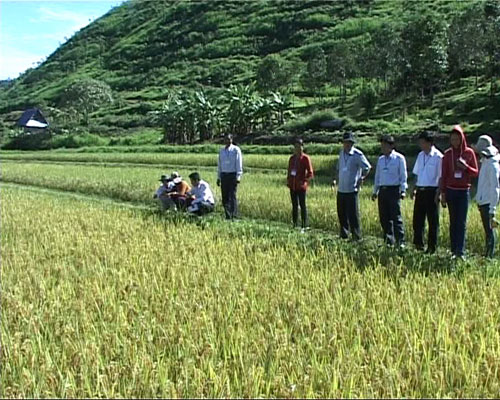 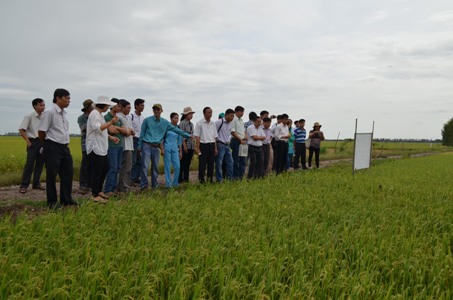 Lúa là cây lương thực chính.
Cơ cấu đa dạng.
Lúa trồng ở khắp nơi chủ yếu là hai đồng bằng 
lớn.( ĐB. SÔNG HỒNG, ĐBSCL)
ĐỒNG BẰNG
BẢNG 8.2. MỘT SỐ CHỈ TIÊU VỀ SẢN XUẤT LÚA THỜI KÌ 1980 - 2002
Tăng 1,34 lần
Tăng 2,2 lần
Tăng 2,96 lần
Tăng 1,99 lần
BÀI 8. SỰ PHÁT TRIỂN VÀ PHÂN BỐ NÔNG NGHIỆP
 Đặc điểm chung:
Phát triển vững chắc, sản phẩm đa dạng, trồng trọt vẫn là ngành chính
Tăng 1,34 lần
I. Ngành trồng trọt
Tăng 2,2 lần
1. Cây lương thực
Tăng 2,96 lần
Lúa là cây lương thực chính.
Cơ cấu đa dạng.
Tăng 1,99 lần
Lúa trồng ở khắp nơi chủ yếu là hai đồng bằng 
lớn.
BẢNG 8.2:MỘT SỐ CHỈ TIÊU VỀ SẢN XUẤT LÚA 
THỜI KÌ 1980-2002
- Diện tích, năng suất, sản lượng lúa, sản lượng lúa bình quân đầu người không ngừng tăng.
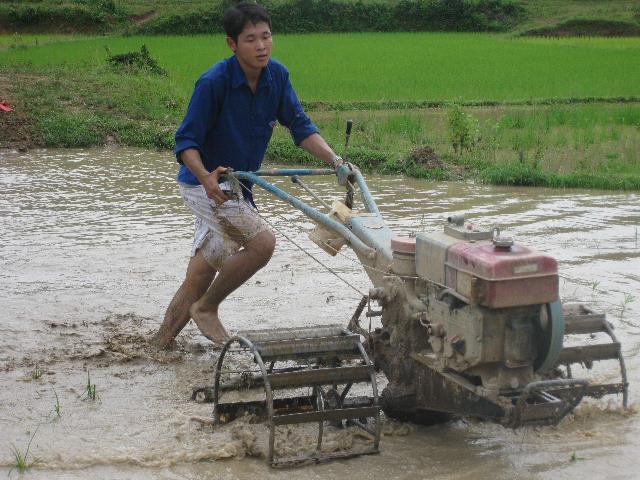 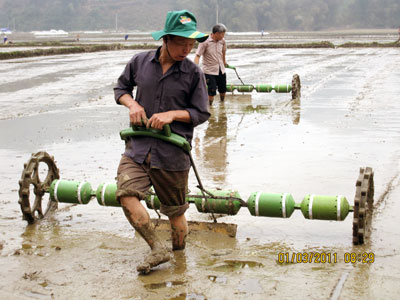 CƠ GIỚI HÓA NÔNG NGHIỆP
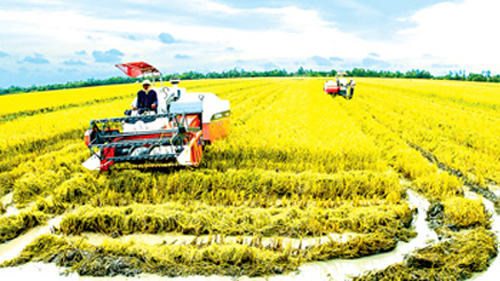 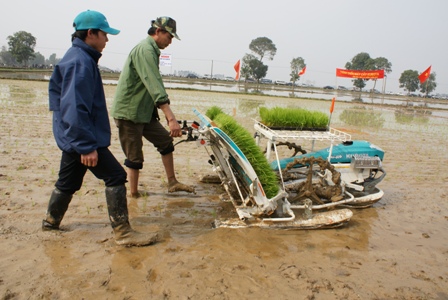 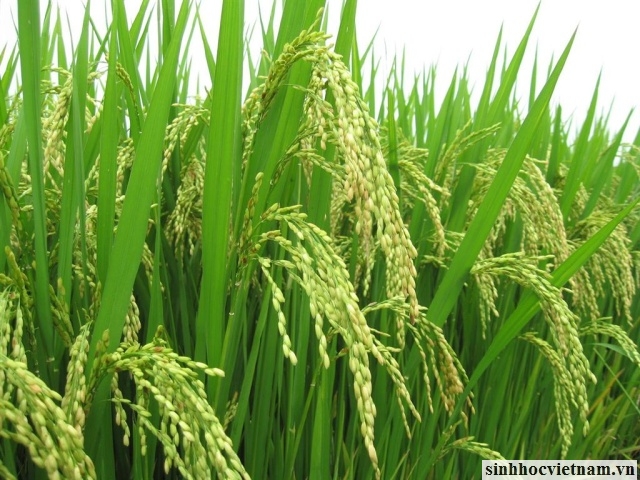 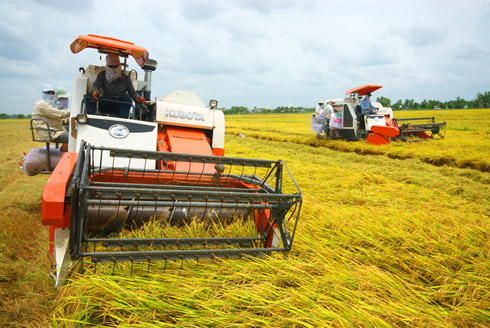 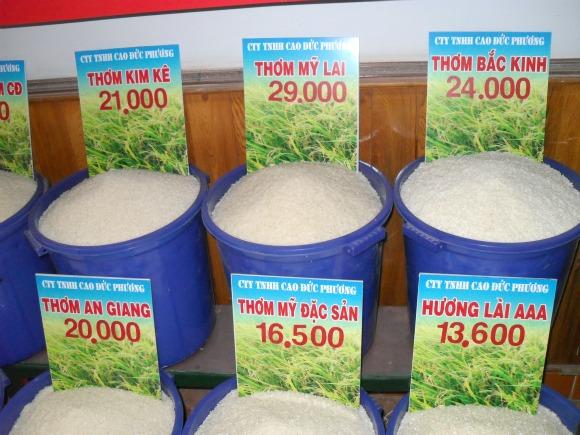 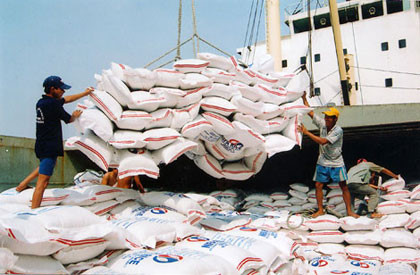 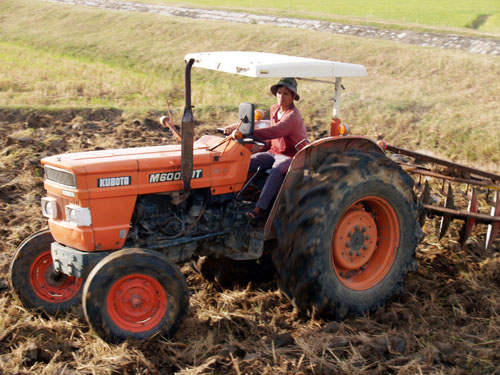 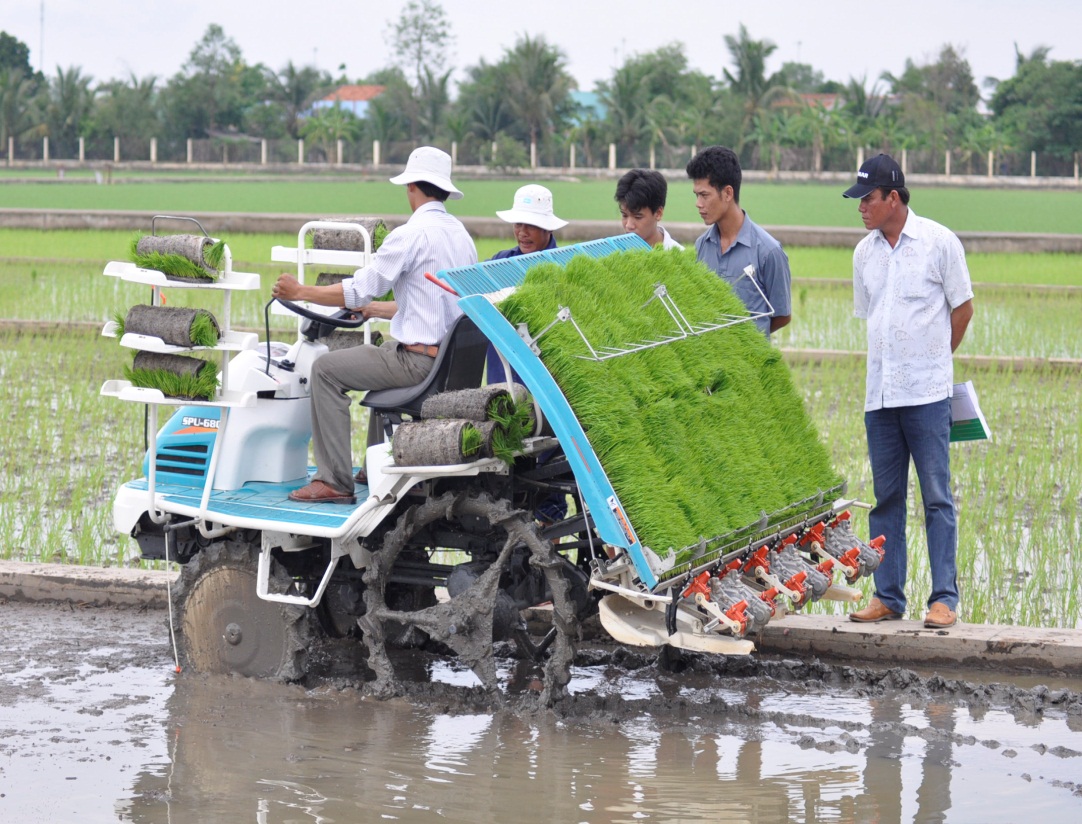 VN từ một nước nhập khẩu lương thực đã trở thành nước xuất khẩu gạo lớn thứ 2 TG
+ 1986: nhập 351 nghìn tấn gạo
+ 1988-1989: Bắt đầu có gạo xuất khẩu
+ 2004: Xuất 3,8 triệu tấn gạo
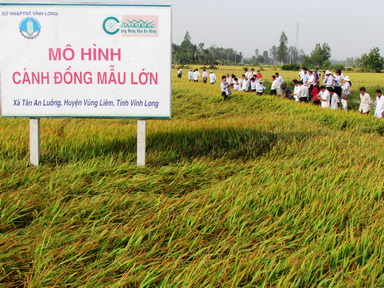 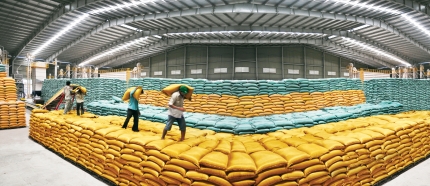 BÀI 8. SỰ PHÁT TRIỂN VÀ PHÂN BỐ NÔNG NGHIỆP
I. Ngành trồng trọt
1. Cây lương thực
Giảm 6,3%
2. Cây công nghiệp
Tăng 9,2%
- Phát triển khá nhanh.
BẢNG  8.1: CƠ CẤU GIÁ TRỊ SẢN XUẤT 
NGÀNH TRỒNG TRỌT(%)
BÀI 8. SỰ PHÁT TRIỂN VÀ PHÂN BỐ NÔNG NGHIỆP
I. Ngành trồng trọt
1. Cây lương thực
2. Cây công nghiệp
- Phát triển khá nhanh.
- Phân bố hầu hết 7 vùng trong cả nước.
- Tập trung nhiều ở Tây Nguyên và Đông Nam Bộ.
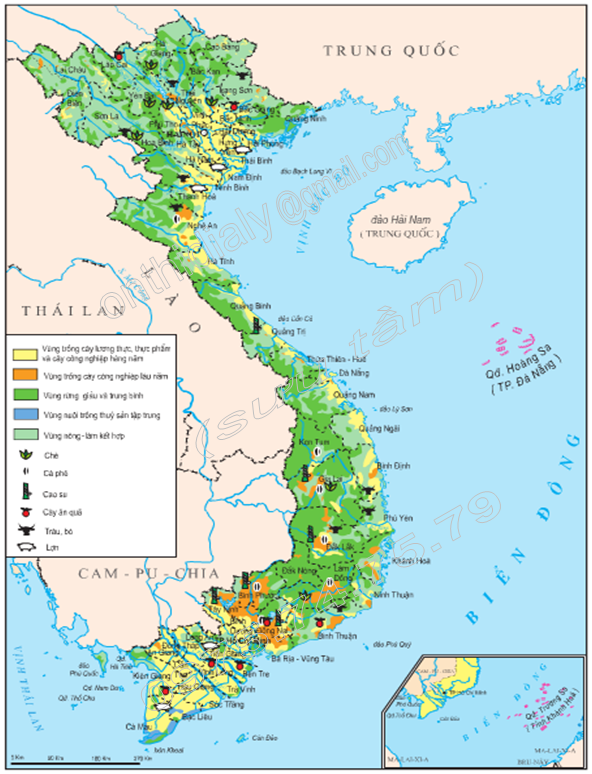 Vùng Tây Nguyên
Vùng Đông Nam Bộ
BÀI 8. SỰ PHÁT TRIỂN VÀ PHÂN BỐ NÔNG NGHIỆP
I. Ngành trồng trọt
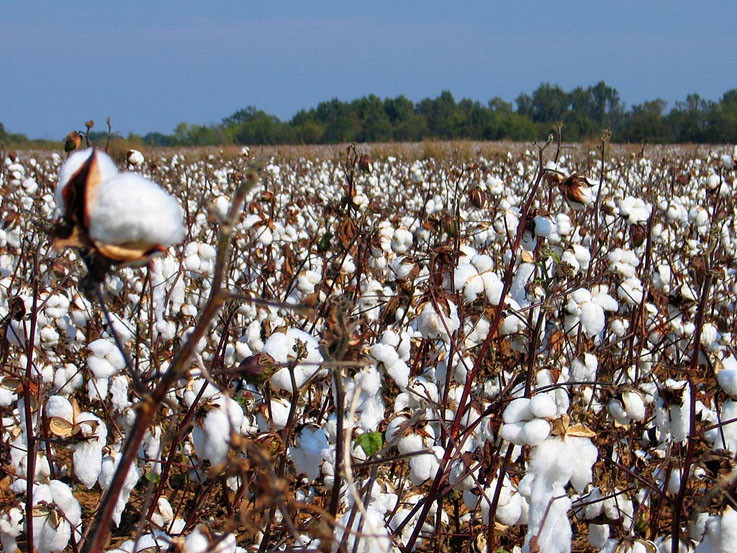 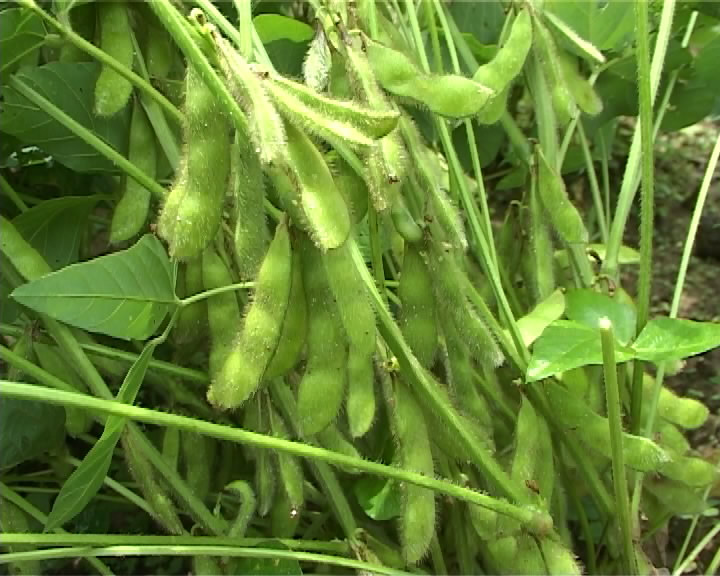 1. Cây lương thực
2. Cây công nghiệp
- Phát triển khá nhanh.
Đậu tương
Bông
- Phân bố hầu hết 7 vùng trong cả nước.
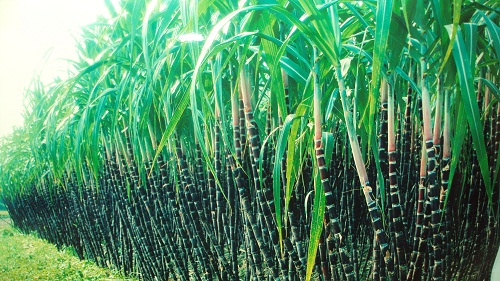 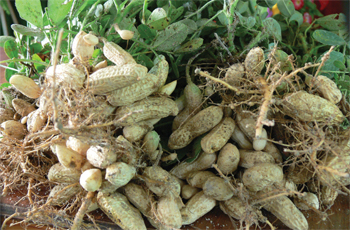 - Tập trung nhiều ở Tây Nguyên và Đông Nam Bộ.
- Cây hàng năm.
Lạc
Mía
Cây công nghiệp hàng năm
BÀI 8. SỰ PHÁT TRIỂN VÀ PHÂN BỐ NÔNG NGHIỆP
I. Ngành trồng trọt
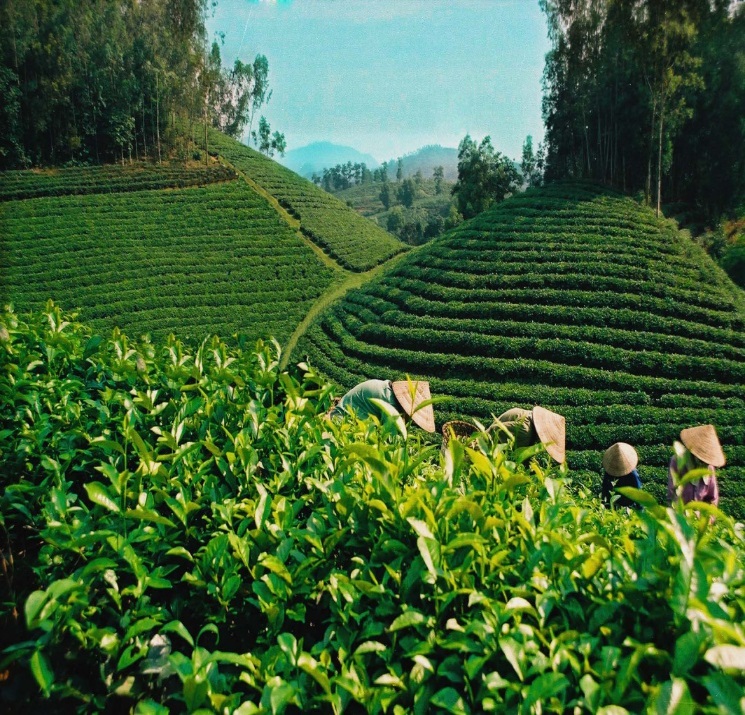 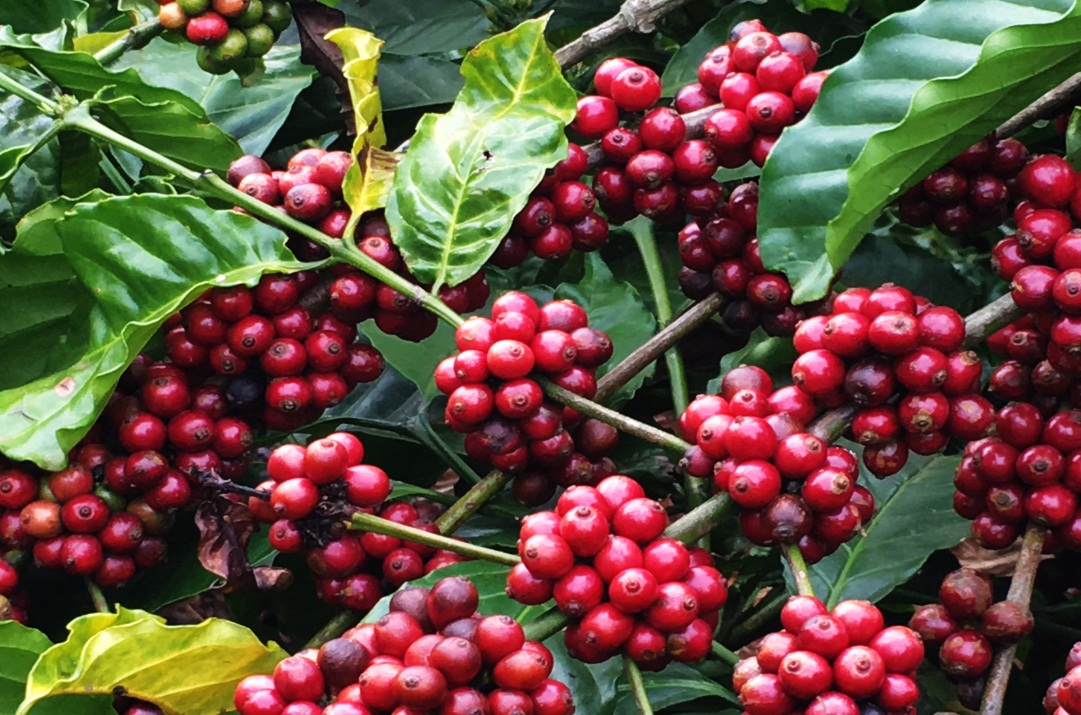 1. Cây lương thực
2. Cây công nghiệp
- Phát triển khá nhanh.
- Phân bố hầu hết 7 vùng trong cả nước.
Chè
Cà phê
- Tập trung nhiều ở Tây Nguyên và Đông Nam Bộ.
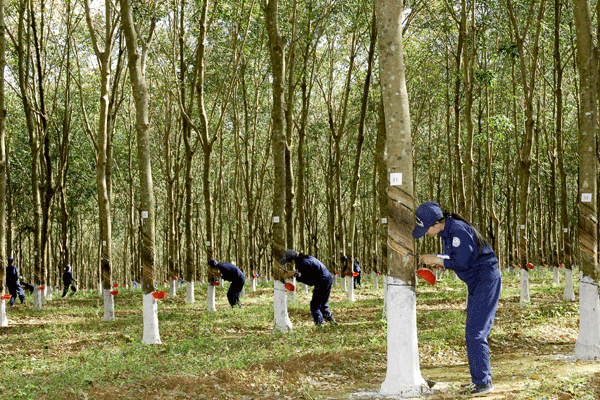 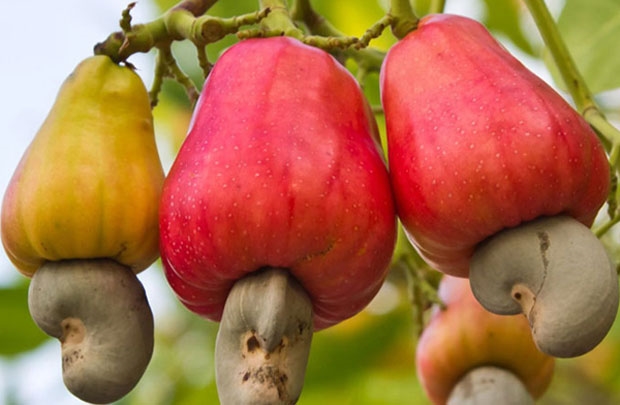 cây lâu năm.
- Cây hàng năm,
Điều
Cao su
Cây công nghiệp lâu năm
BÀI 8. SỰ PHÁT TRIỂN VÀ PHÂN BỐ NÔNG NGHIỆP
I. Ngành trồng trọt
1. Cây lương thực
2. Cây công nghiệp
3. Cây ăn quả
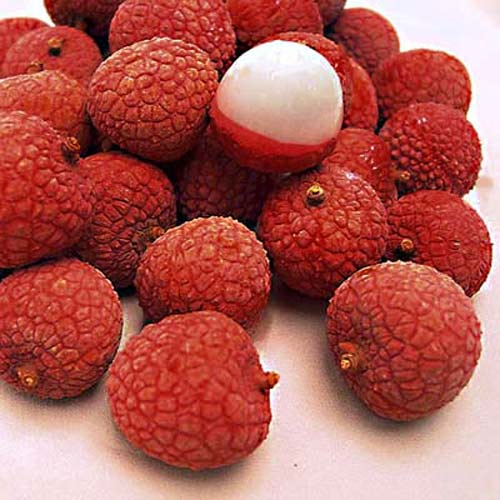 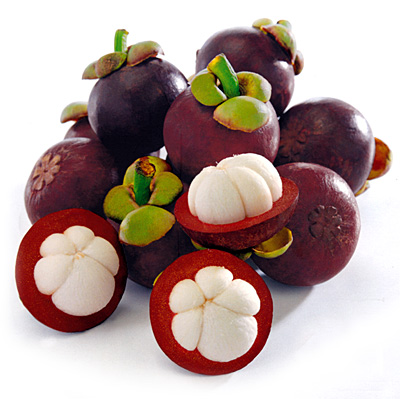 Măng cụt
Vãi thều
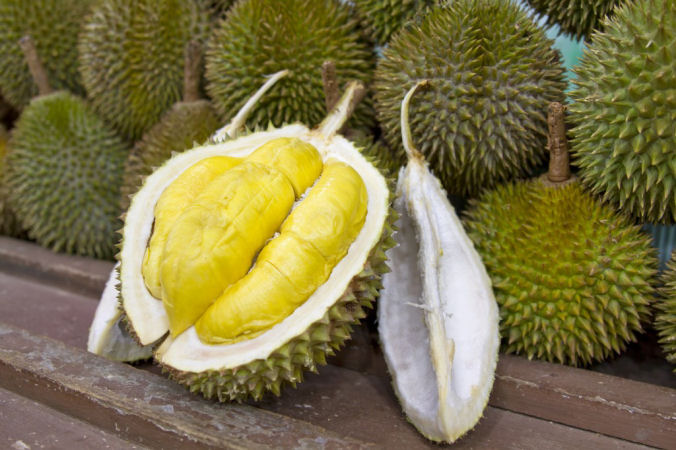 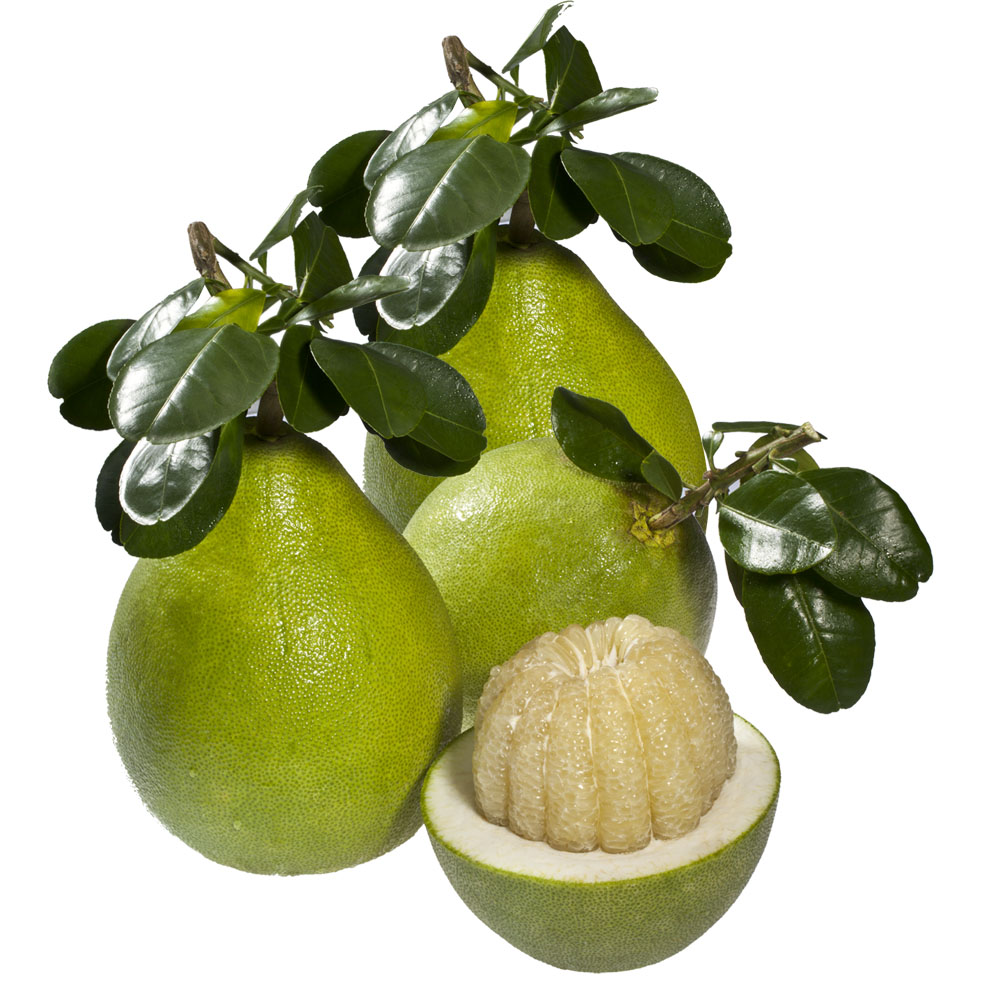 Sầu riêng
Bưởi
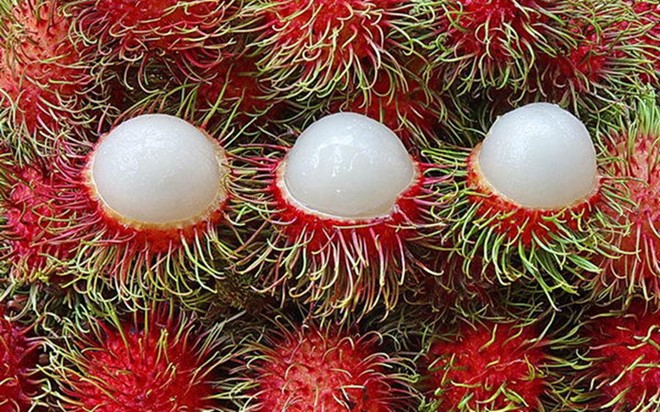 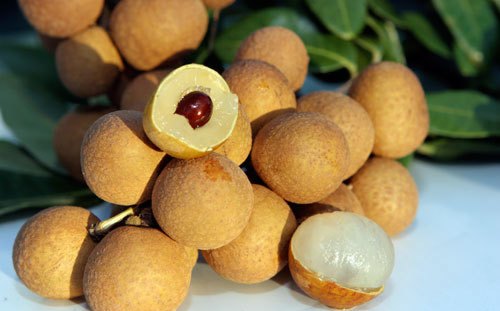 Nhãn
Chôm chôm
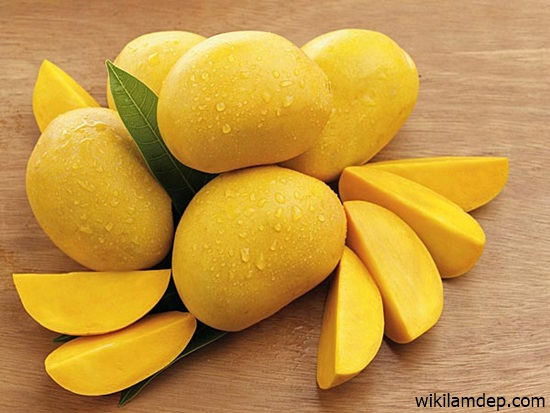 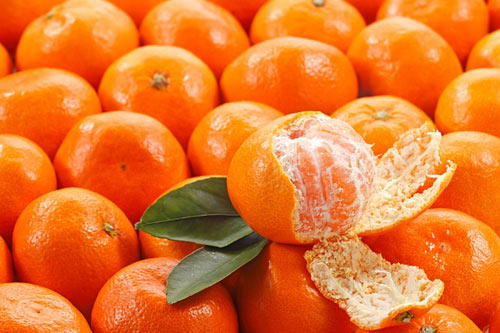 Quýt
Xoài
BÀI 8. SỰ PHÁT TRIỂN VÀ PHÂN BỐ NÔNG NGHIỆP
I. Ngành trồng trọt
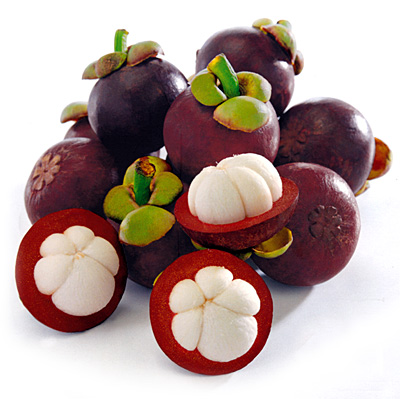 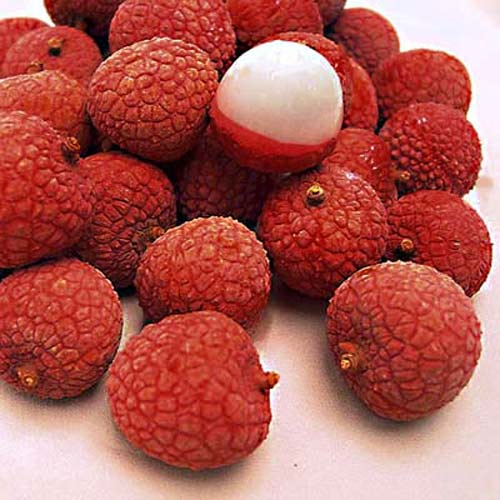 1. Cây lương thực
2. Cây công nghiệp
3. Cây ăn quả
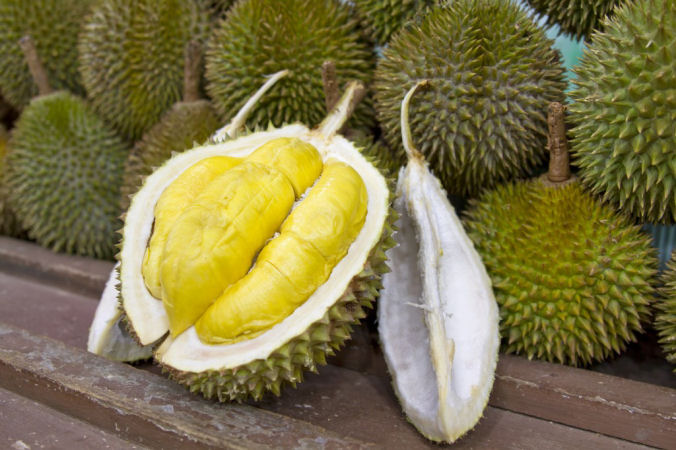 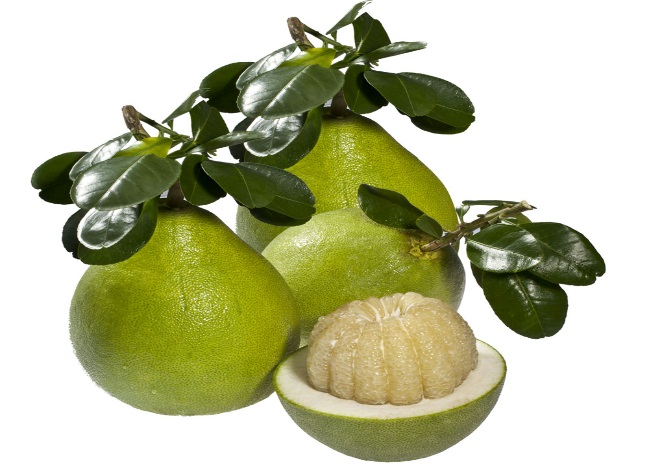 Phát triển khá nhanh nhiều sản phẩm như: 
vải thiều, đào, sầu riêng, măng cụt…
Vùng cây ăn quả lớn nhất nước: Đông Nam Bộ, Đồng bằng sông Cửu Long.
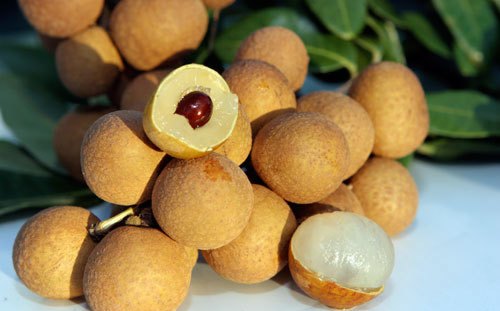 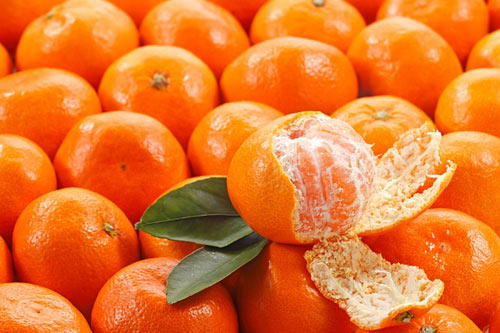 I. NGÀNH TRỒNG TRỌT
- Tình hình phát triển: Cơ cấu đa dạng. Lúa là cây trồng chính. 
1. Cây lương thực
- Bao gồm cây lúa và các cây hoa màu ( ngô, khoai, sắn,... )
-Lúa là cây lương thực chính, đáp ứng nhu cầu trong nước và xuất khẩu.
-Diện tích, năng suất, sản lượng lúa, sản lượng lúa bình quân đầu người không ngừng tăng.
- Hai vùng trọng điểm lúa lớn nhất cả nước là ĐB sông cửu Long và ĐB sông Hồng.
2. Cây công nghiệp 
- Nước ta có điều kiện tự nhiên thuận lợi cho phát triển cây công nghiệp.
- Cây công nghiệp hàng năm phân bố chủ yếu ở đồng bằng.
- Cây công nghiệp lâu năm phân bố ở vùng núi và trung du. 
- 2 vùng trọng điểm cây công nghiệp: Đông Nam Bộ và Tây Nguyên.
3. Cây ăn quả
- Phát triển mạnh với nhiều loại cây có giá trị như: Nhãn, sầu riêng, cam, xoài….trồng nhiều ở ĐB sông Cửu Long và Đông Nam Bộ.
ĐB sông cửu Long
ĐB sông Hồng.
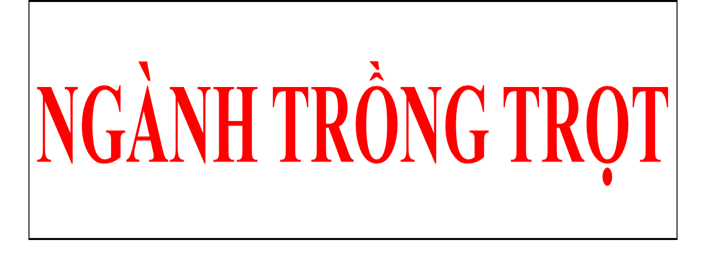 Đông Nam Bộ
Cây lương thực
Tây Nguyên
Cây công nghiệp
ĐB sông cửu Long
Đông Nam Bộ
Cây ăn quả
BÀI 8. SỰ PHÁT TRIỂN VÀ PHÂN BỐ NÔNG NGHIỆP
I. Ngành trồng trọt
II. Ngành chăn nuôi
- Chiếm tỉ trọng còn thấp trong nông nghiệp,
đàn gia súc, gia cầm tăng nhanh.
BÀI 8. SỰ PHÁT TRIỂN VÀ PHÂN BỐ NÔNG NGHIỆP
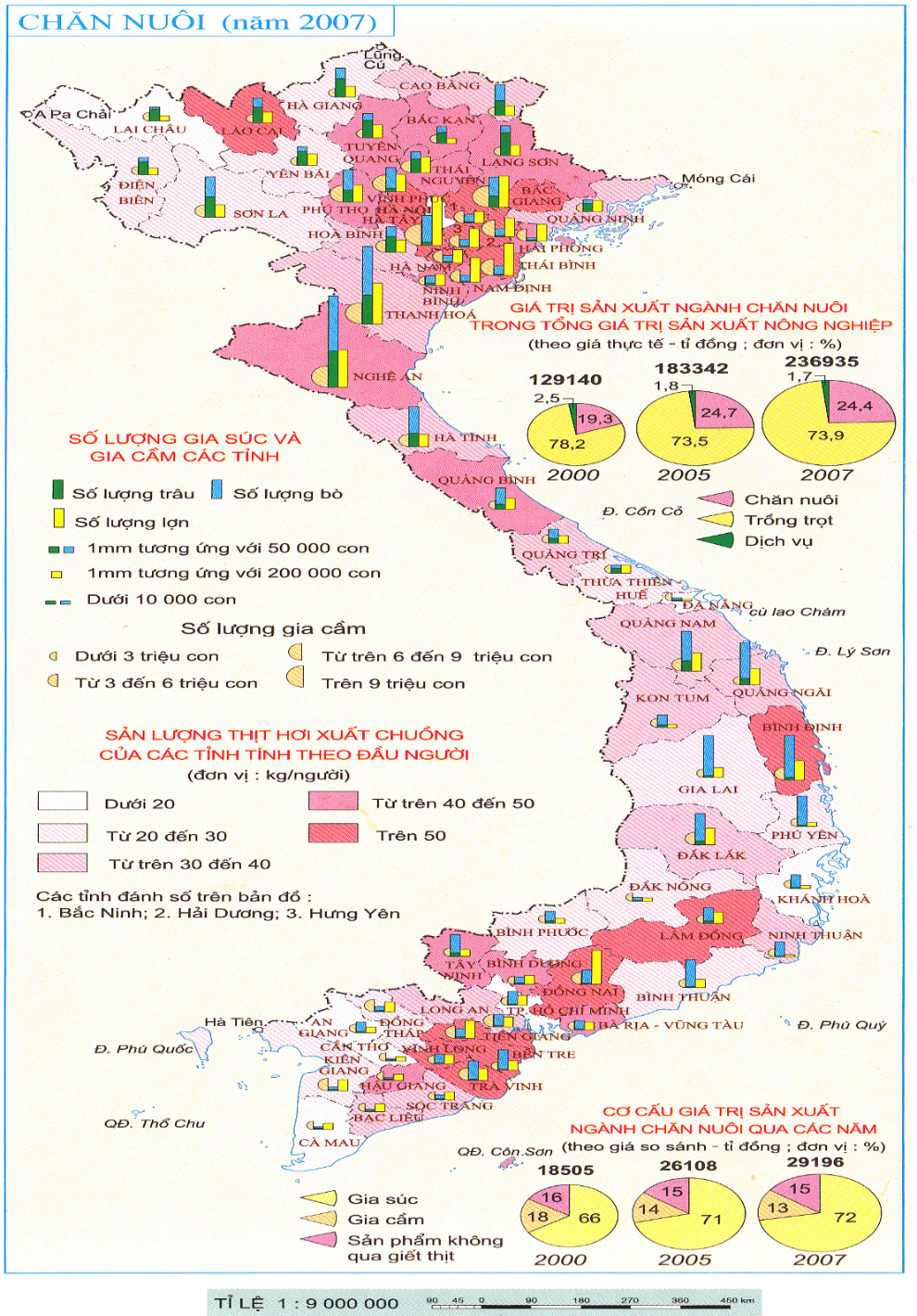 I. Ngành trồng trọt
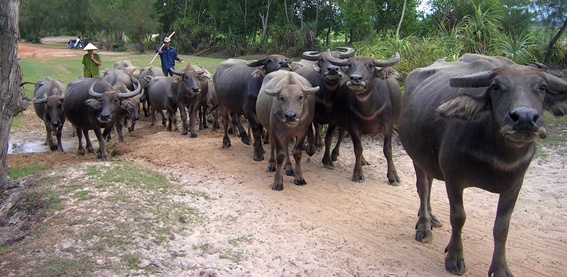 II. Ngành chăn nuôi
- Chiếm tỉ trọng còn thấp trong nông nghiệp,
đàn gia súc, gia cầm tăng nhanh.
Trâu bò nuôi chủ yếu ở trung du, miền núi,
 chủ yếu lấy sức kéo.
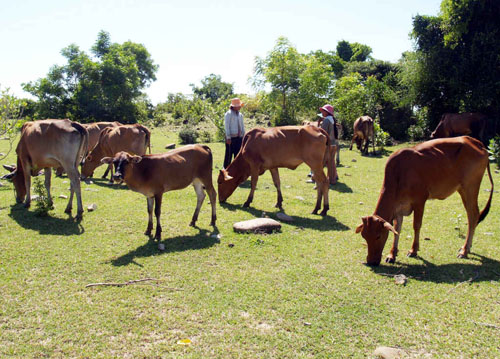 Dựa vào Atlat trang 19, hãy xác định các vùng nuôi nhiều trâu, bò nhất ở nước ta
BÀI 8. SỰ PHÁT TRIỂN VÀ PHÂN BỐ NÔNG NGHIỆP
I. Ngành trồng trọt
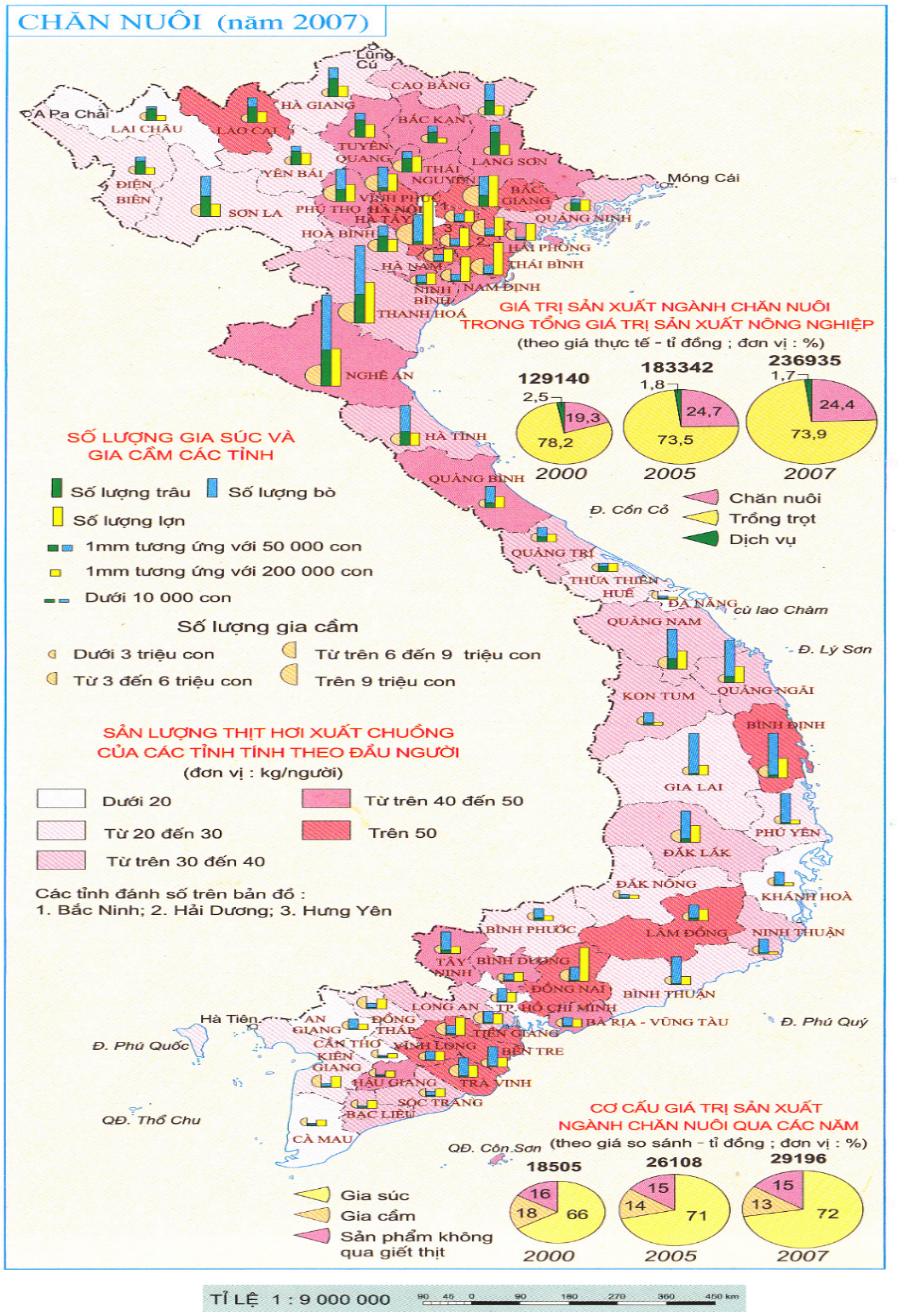 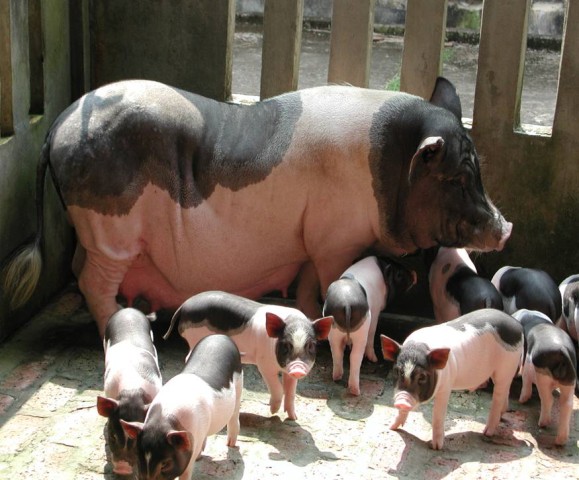 II. Ngành chăn nuôi
- Chiếm tỉ trọng còn thấp trong nông nghiệp,
đàn gia súc, gia cầm tăng nhanh.
Trâu bò nuôi chủ yếu ở trung du, miền núi,
 chủ yếu lấy sức kéo.
- Lợn,  gia cầm nuôi ở đồng bằng (nhất là hai đồng bằng lớn)  nơi có nhiều lương thực và đông dân .
Dựa vào Atlat trang 19, hãy cho biết chăn nuôi lợn tập trung ở những vùng nào
BÀI 8. SỰ PHÁT TRIỂN VÀ PHÂN BỐ NÔNG NGHIỆP
%
PP chăn nuôi
100
SP chứng, sữa
12,9
17,3
80
Gia cầm
19,3
17,5
Bảng 8.4. Cơ cấu giá trị sản xuất ngành chăn nuôi (%)
Gia súc
60
63,9
62,8
40
20
0
1990
2002
Năm
Biểu đồ thể hiện cơ cấu giá trị sản xuất ngành chăn nuôi ở nước ta từ năm 1990 - 2002
LUYỆN TẬP
Câu 1. Nối ý ở cột A với cột B sao cho đúng
Câu 2: Cây lúa được trồng nhiều nhất ở:
A. ĐB sông Cửu Long, ĐB sông Hồng
B. Đồng bằng sông Hồng, Tây Nguyên
C. Đồng bằng duyên hải Miền Trung
D. Tây Nguyên, Đông Nam Bộ